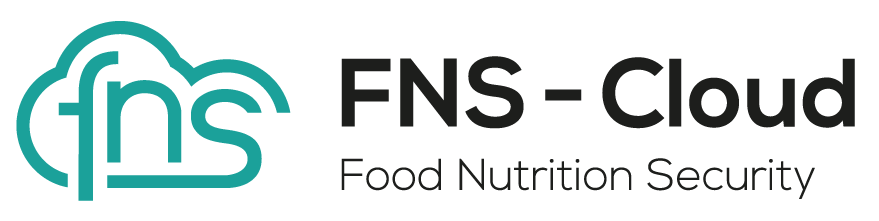 Interoperability & standardisation
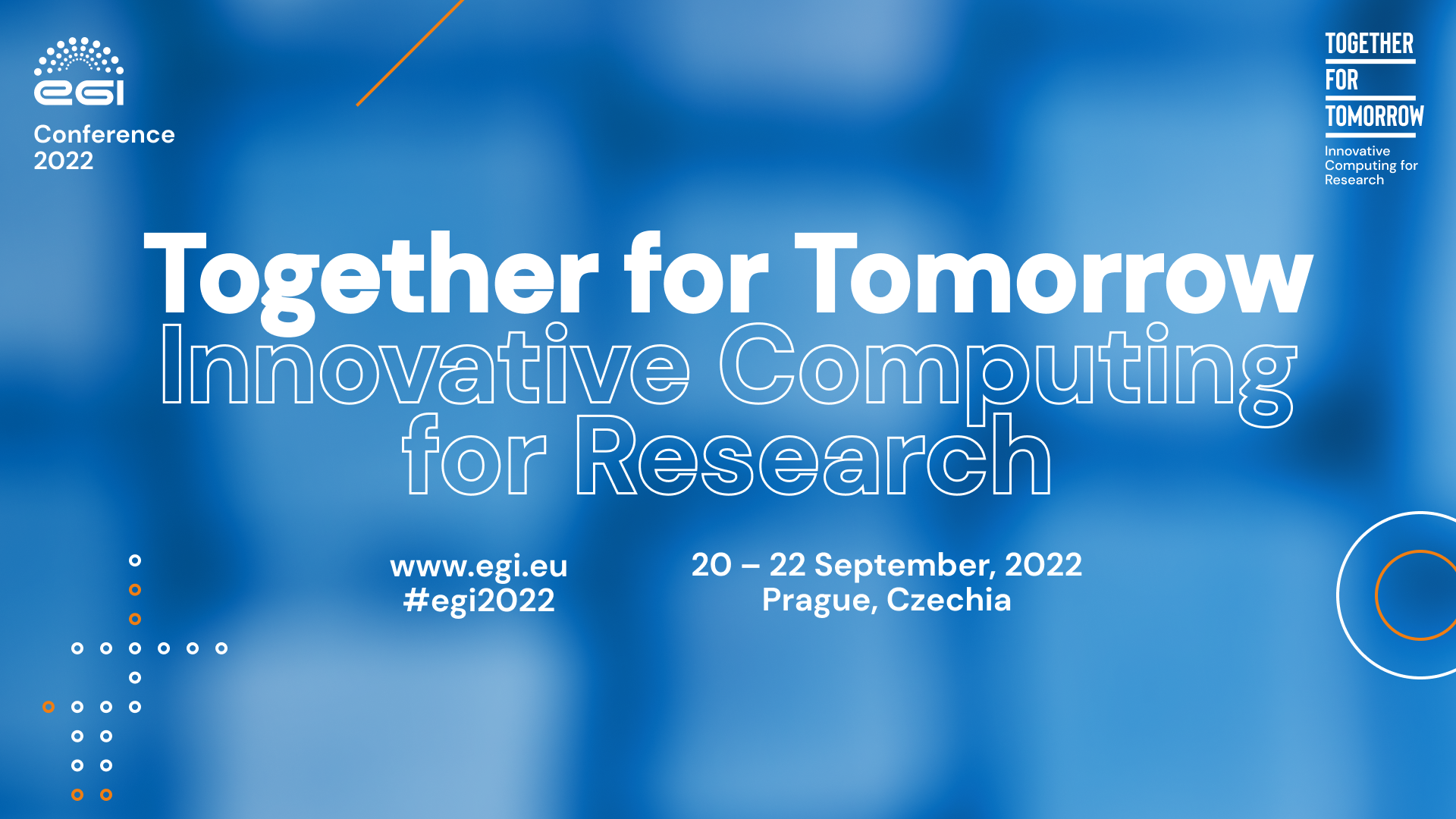 Prof. dr. Barbara Koroušić Seljak
Jožef Stefan Institute, WP3 leader
Complexity from the content point of view
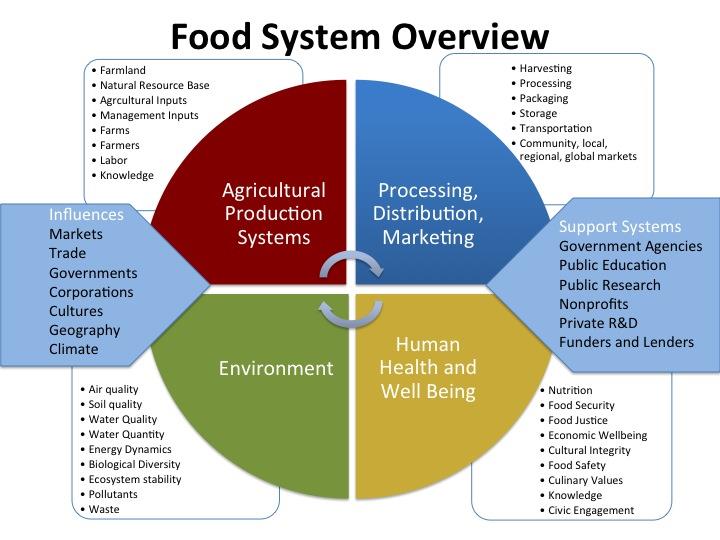 The domain of Food and Nutrition Security (FNS) is complex as it addresses so many different aspects. 








https://foodsystems.wsu.edu/foodsystemsprogram/
Heterogenous FNS data
This wide spectrum of FNS disciplines collects 
different types of data in 
various formats being 
described & classified using several, already well established, systems, such as LanguaL (FAO, EuroFIR), FoodEx2 (EFSA) etc.
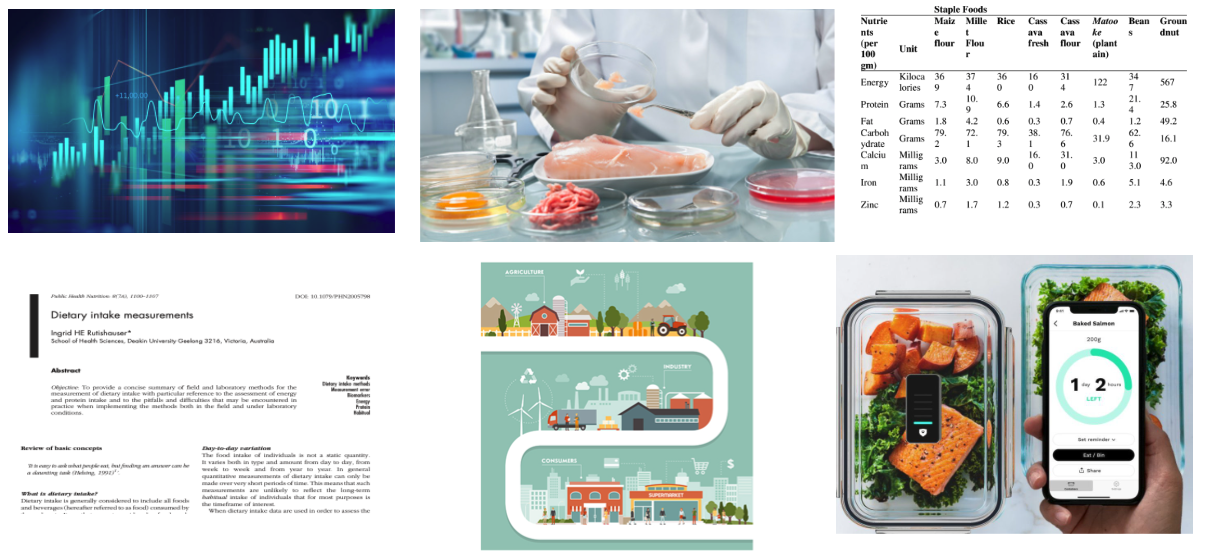 FNS Interoperability & Standardisation - relatively new research area
In the past two decades, the biomedical domain has made a great progress in the development of methodology and semantic resources required for data interoperability and standardisation, while the FNS domain is still in the relatively early stage of the development:
Pioneering projects in this domain including but not limited to:
H2020 FNS-Cloud
H2020 Blue-Cloud
ESFRI Metrofood
EFSA Cafeteria
ELIXIR Food & Nutrition Use Case
What has been achieved in FNS Cloud so far?
FNS ontology
Describing metadata of samples from food intake & consumption & ‘omics studies
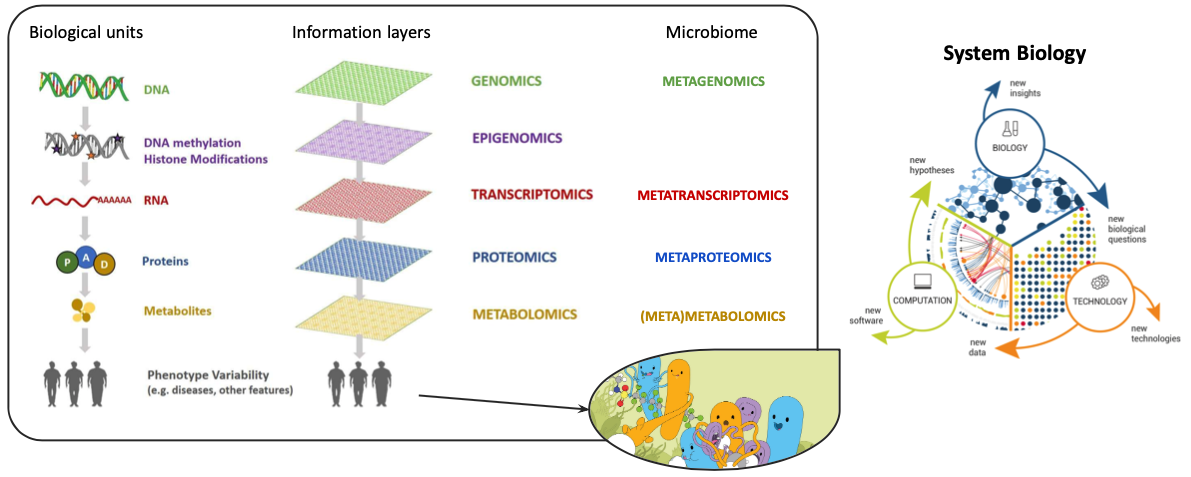 The FNS Harmony ontology
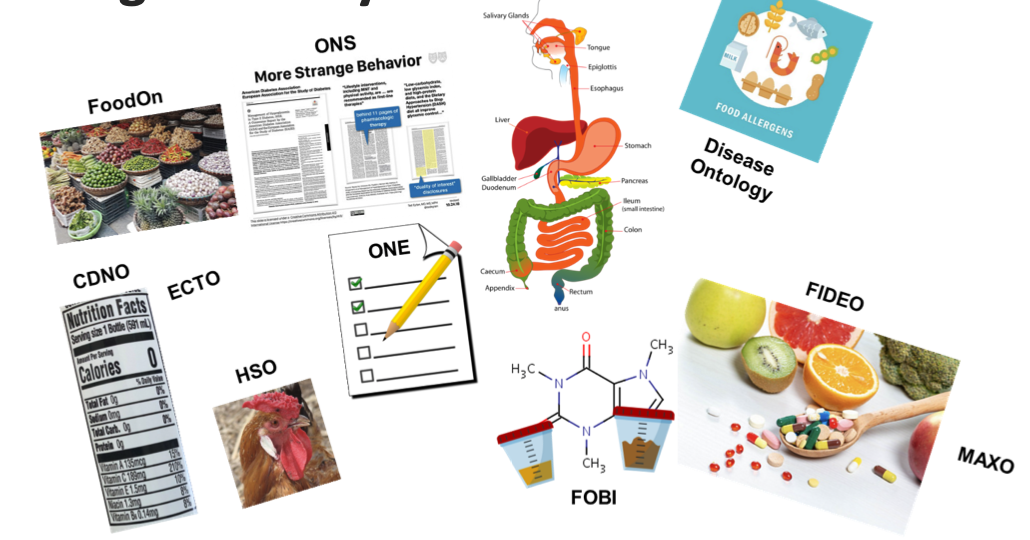 The FNS Harmony ontology
Available at: https://github.com/panovp/FNS-Harmony
PURL: https://purl.org/fns-h
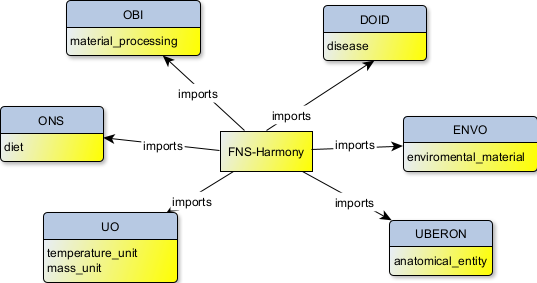 FoodViz – annotation and linkage via semantic sources
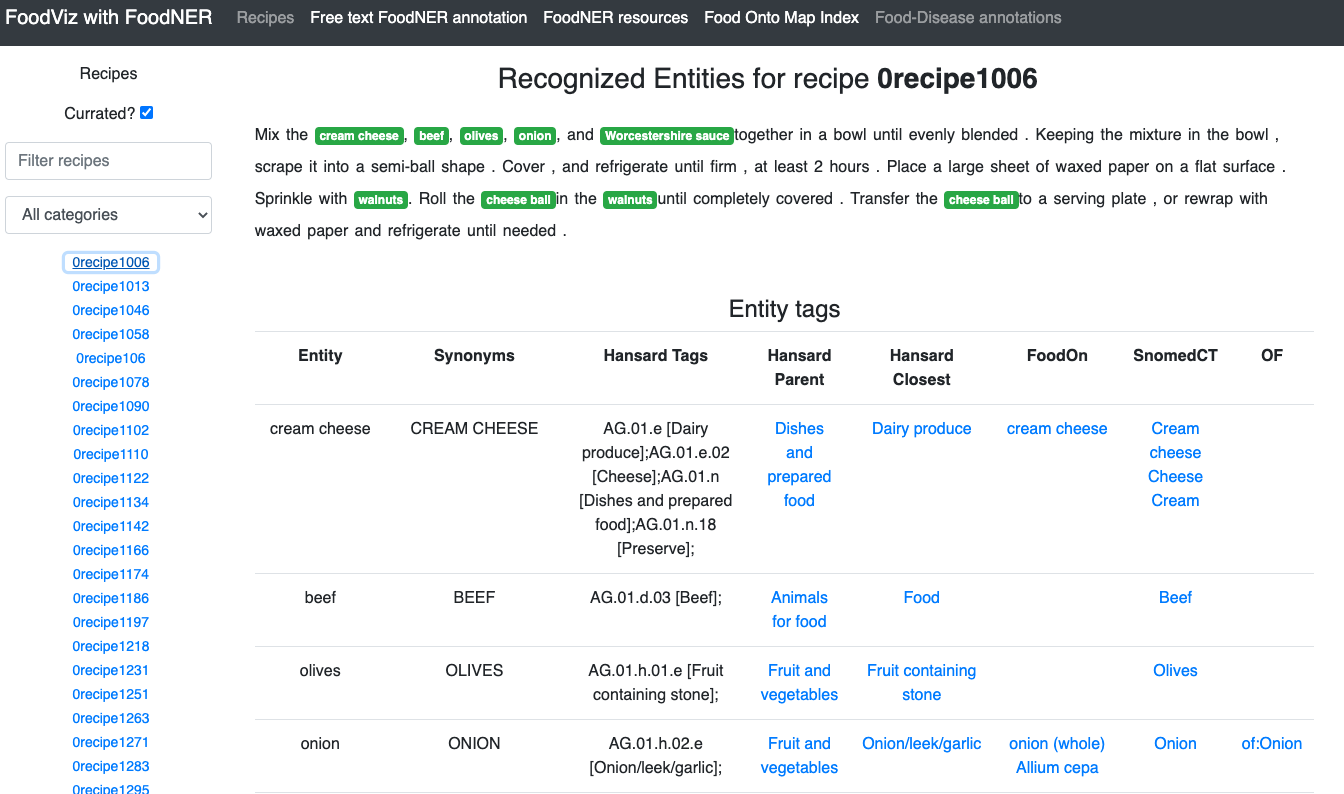 [Speaker Notes: Semantic interoperability]
FNS Catalogue
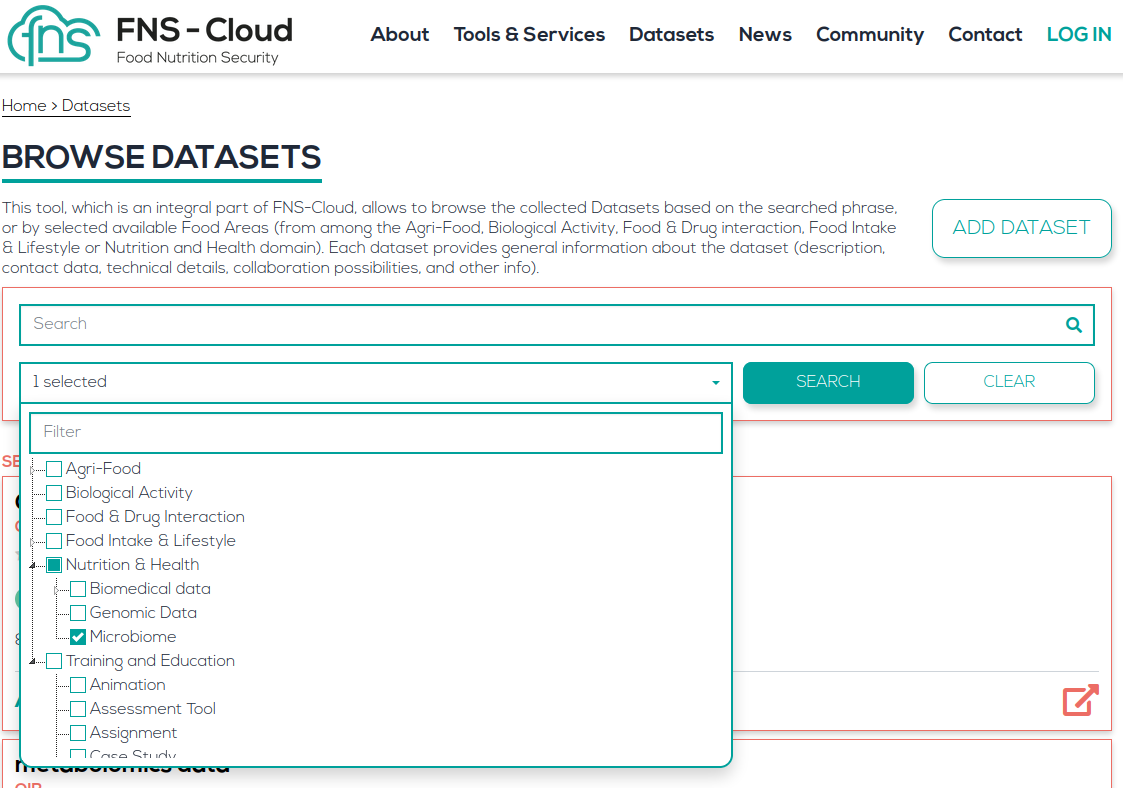 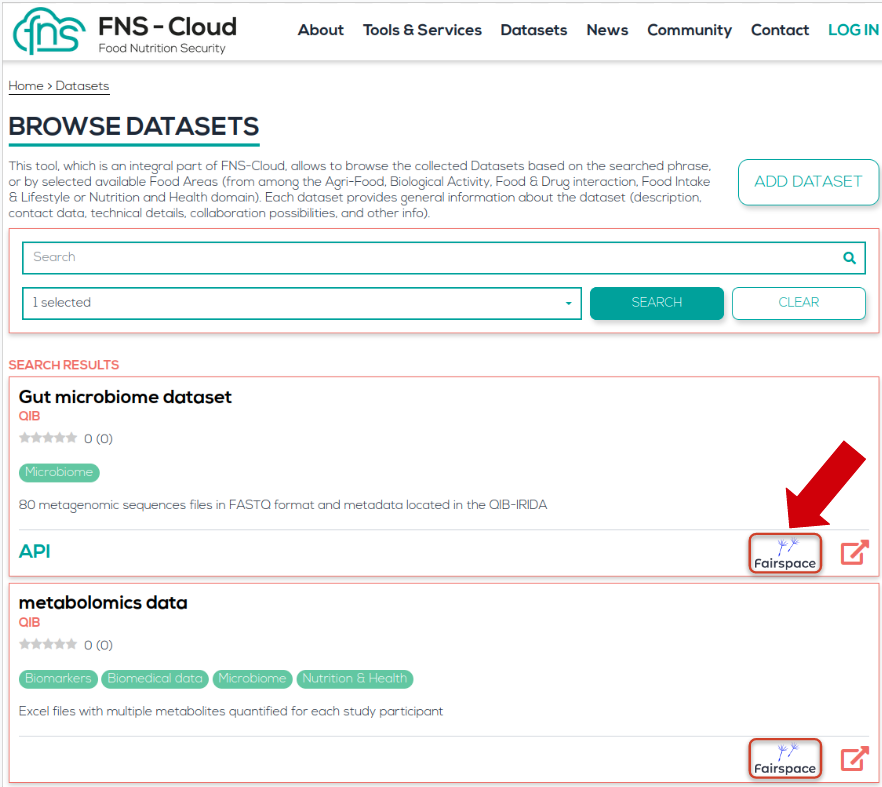 FairSpace
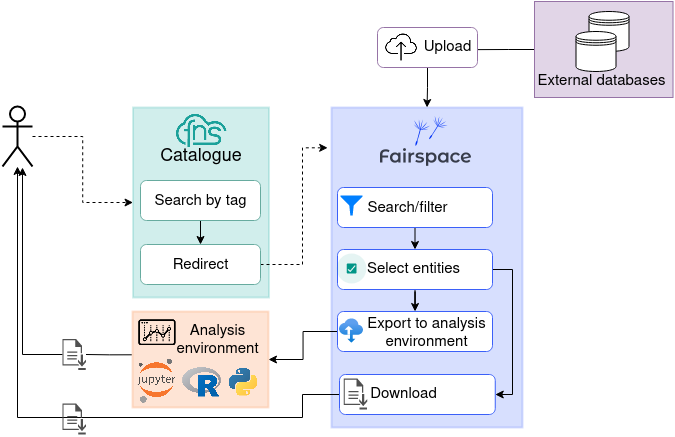 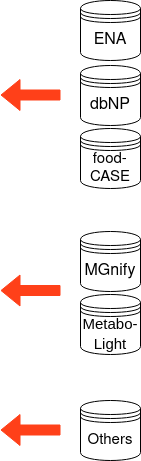 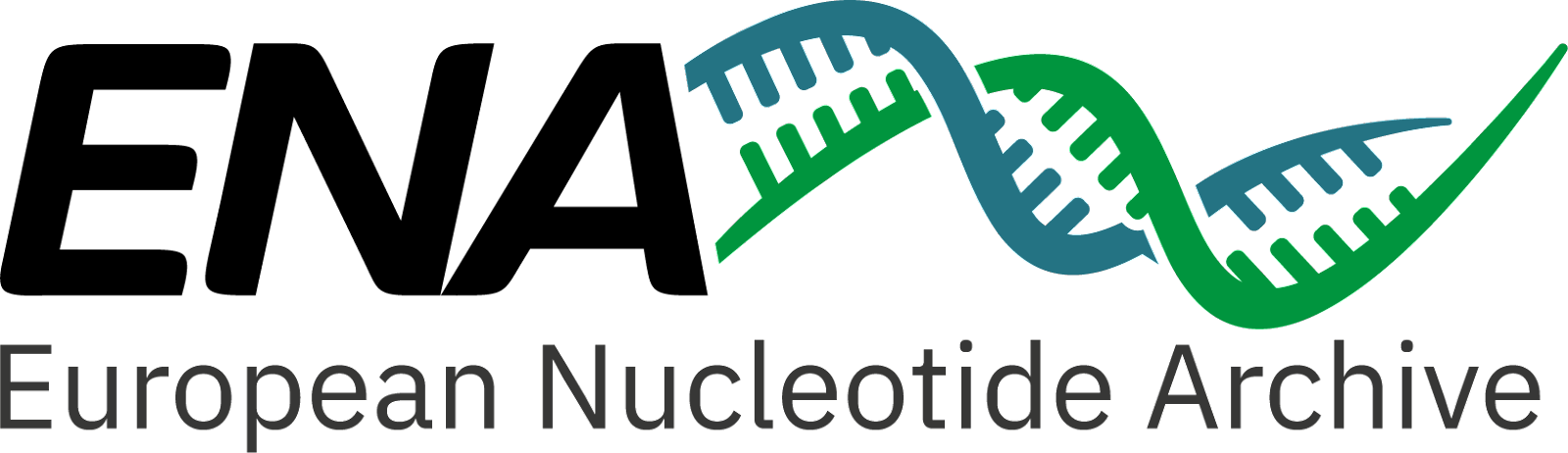 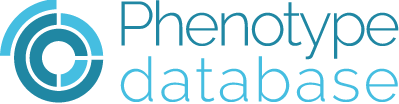 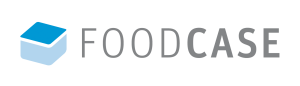 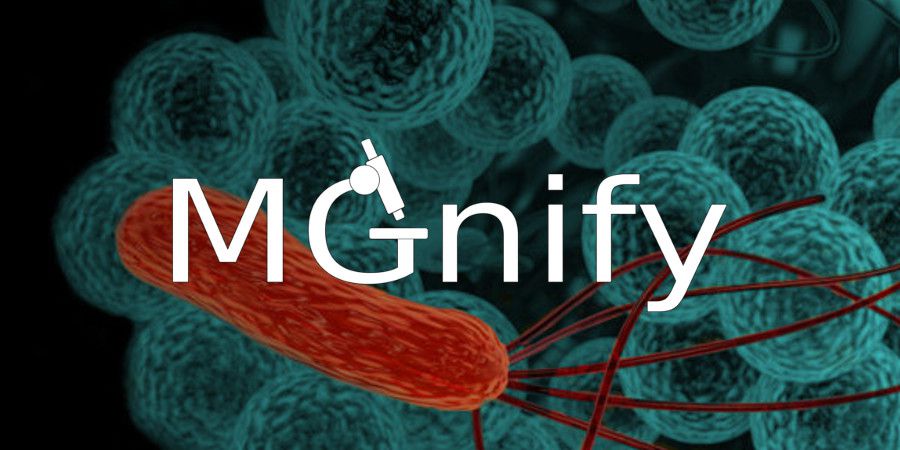 [Speaker Notes: Data interoperability]
Analysis environment
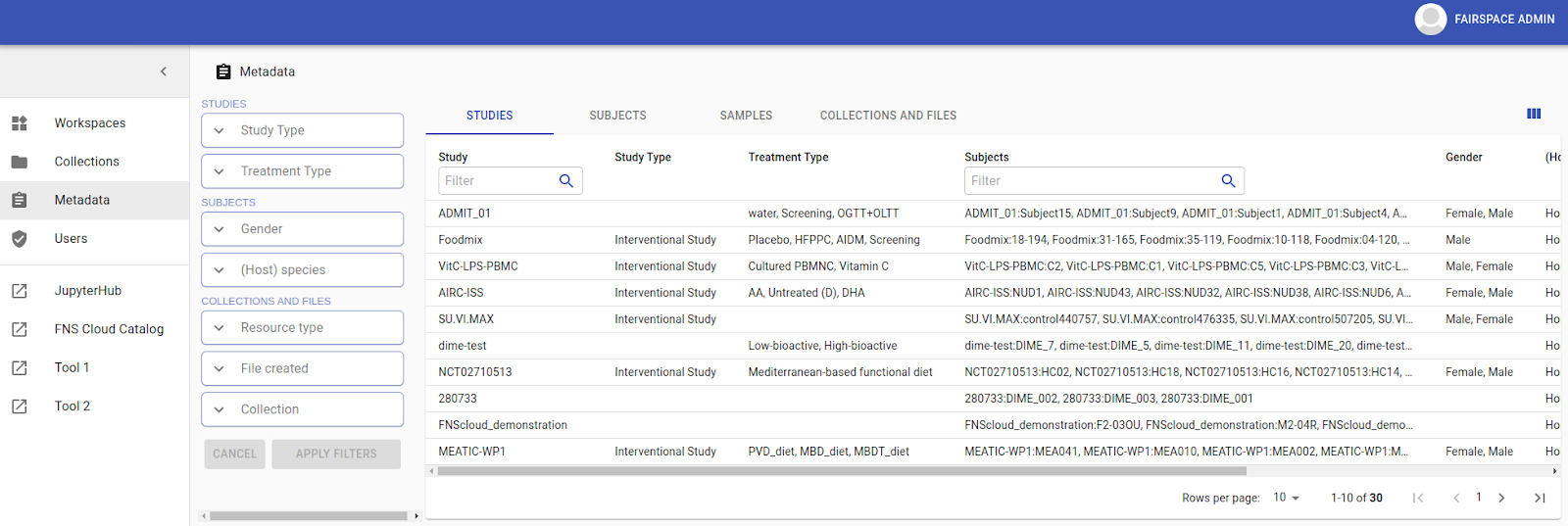 FNS-Cloud Metadata API & submission form
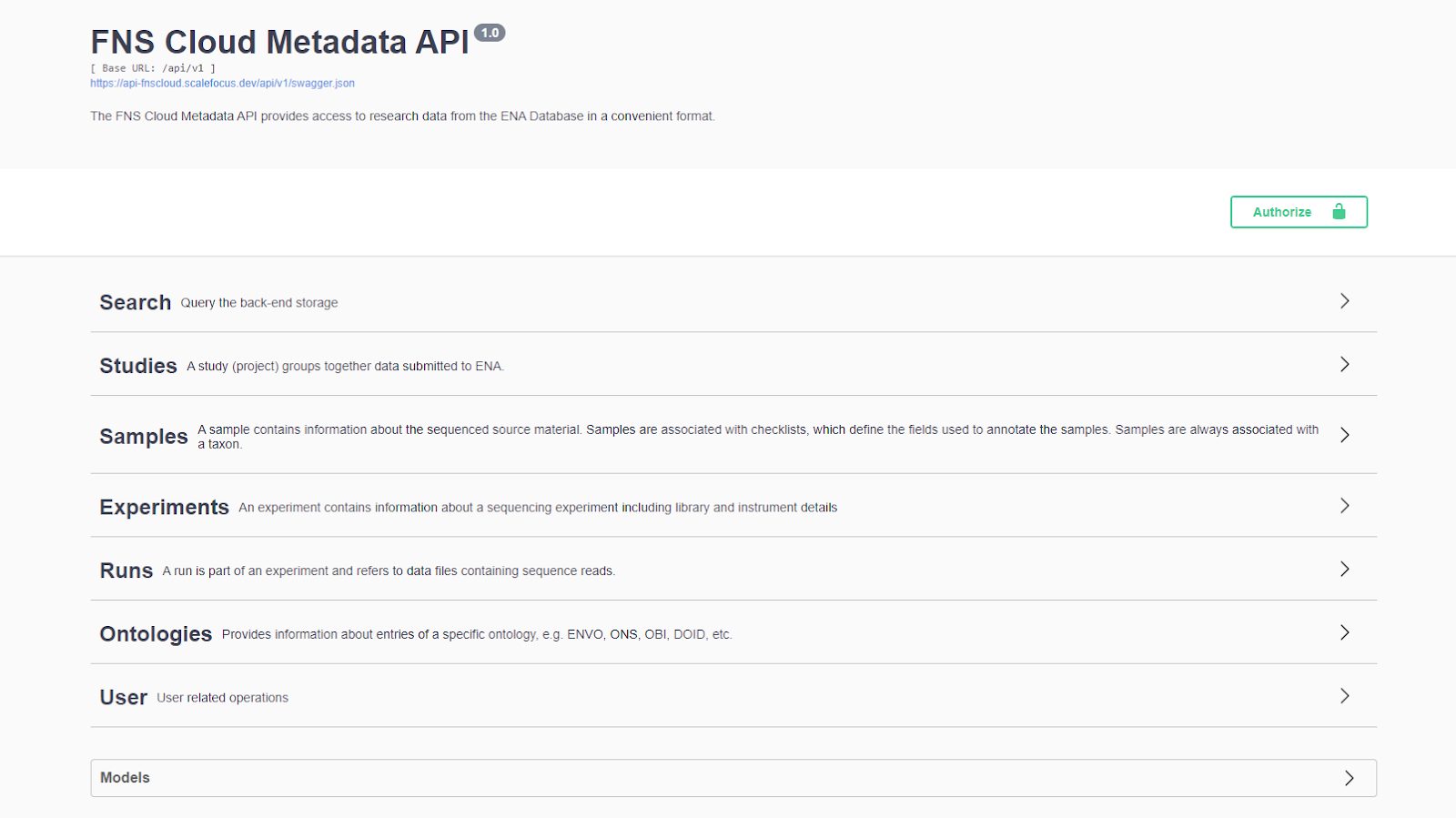 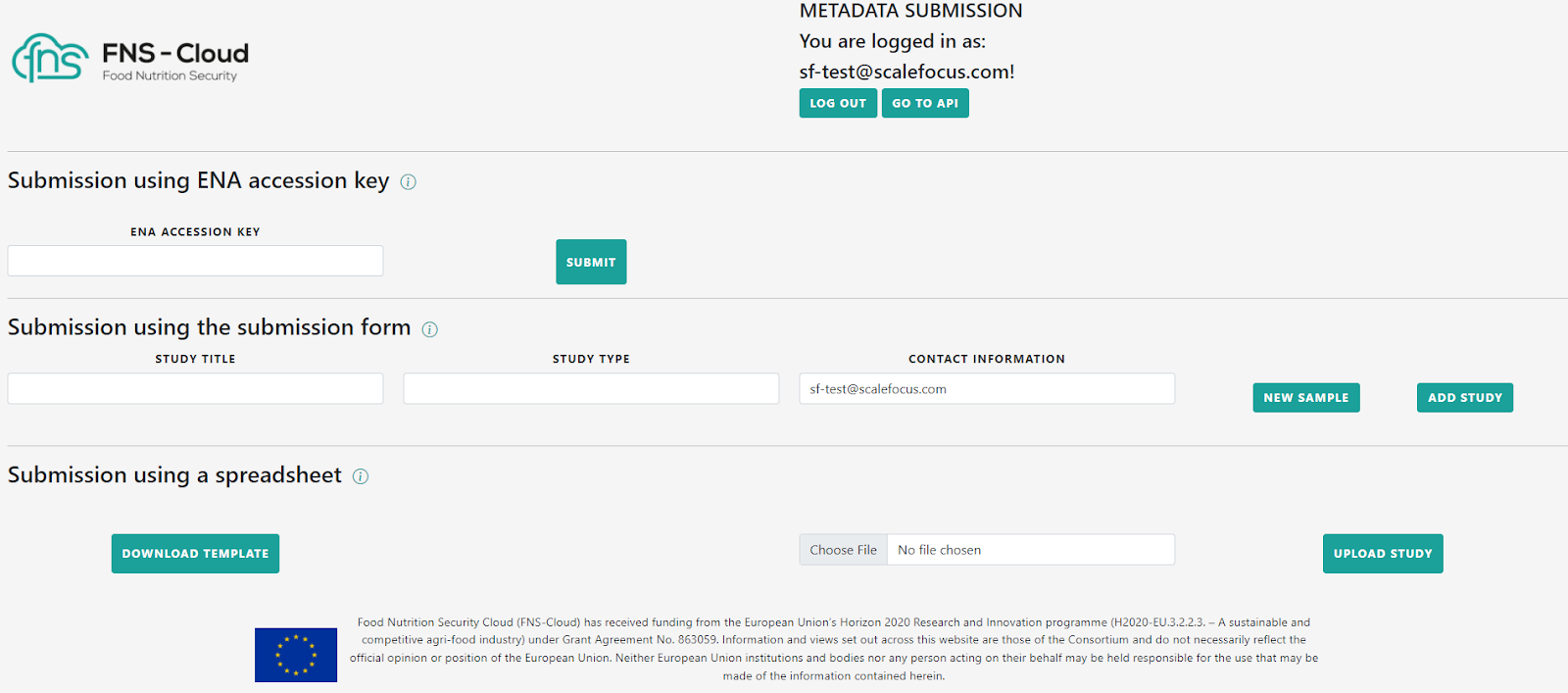 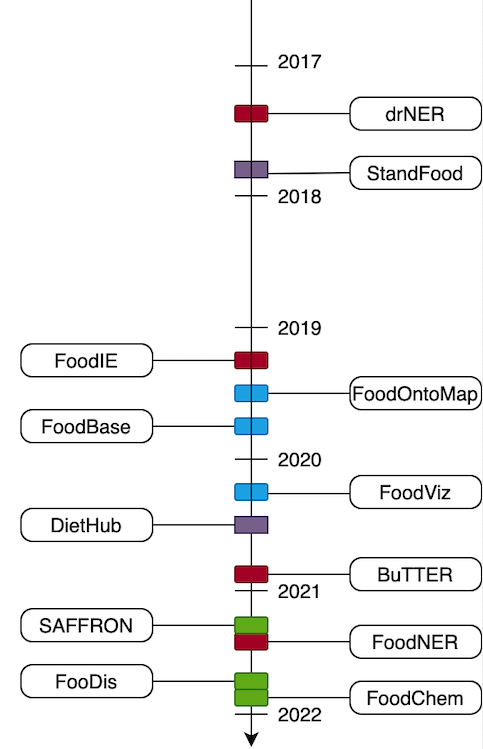 References
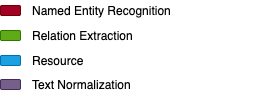 Tome Eftimov
Gjorgjina Cenikj
Gordana Ispirova
Barbara Koroušić Seljak

More at: https://www.fns-cloud.eu/outputs/publications/
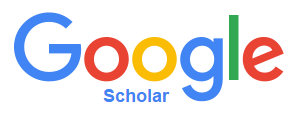 Thank you for your attention
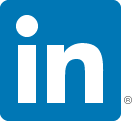 FNS-Cloud
Team work:
Jožef Stefan Institute
University of Florence
The Hyve
ScaleFocus
University of Maastricht
Premotec
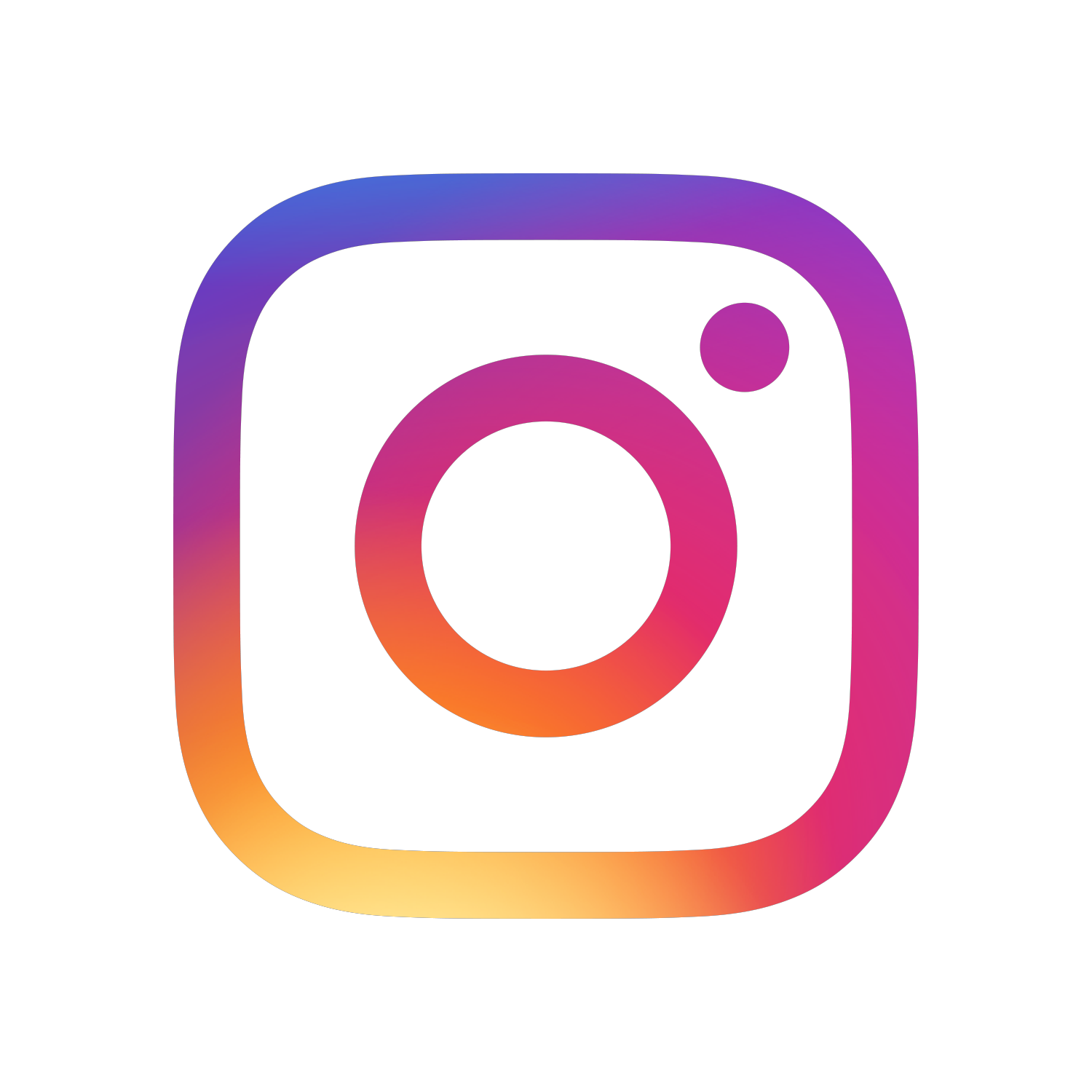 @FNSCloudEU2019
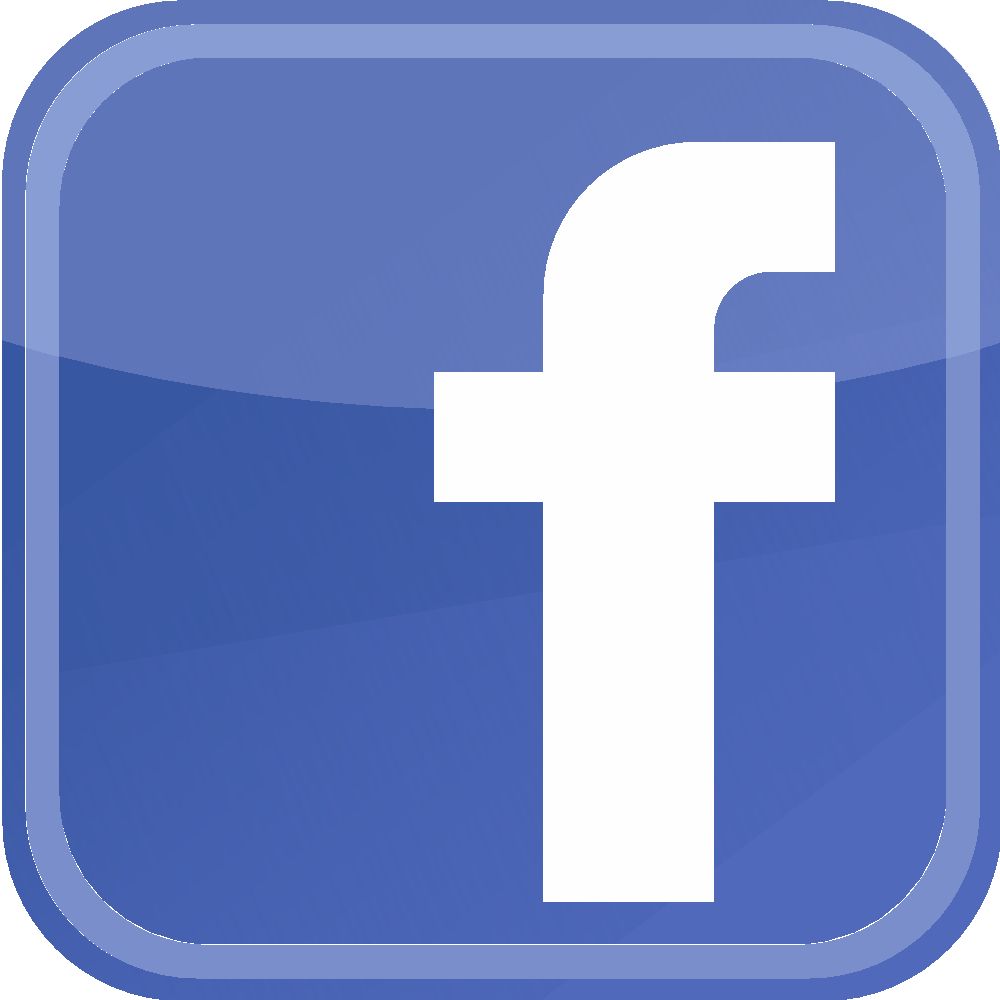 FNSCloudEU
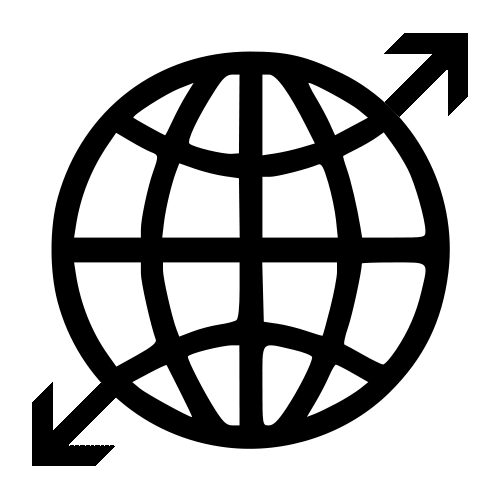 www.fns-cloud.eu
Don’t forget to follow us:
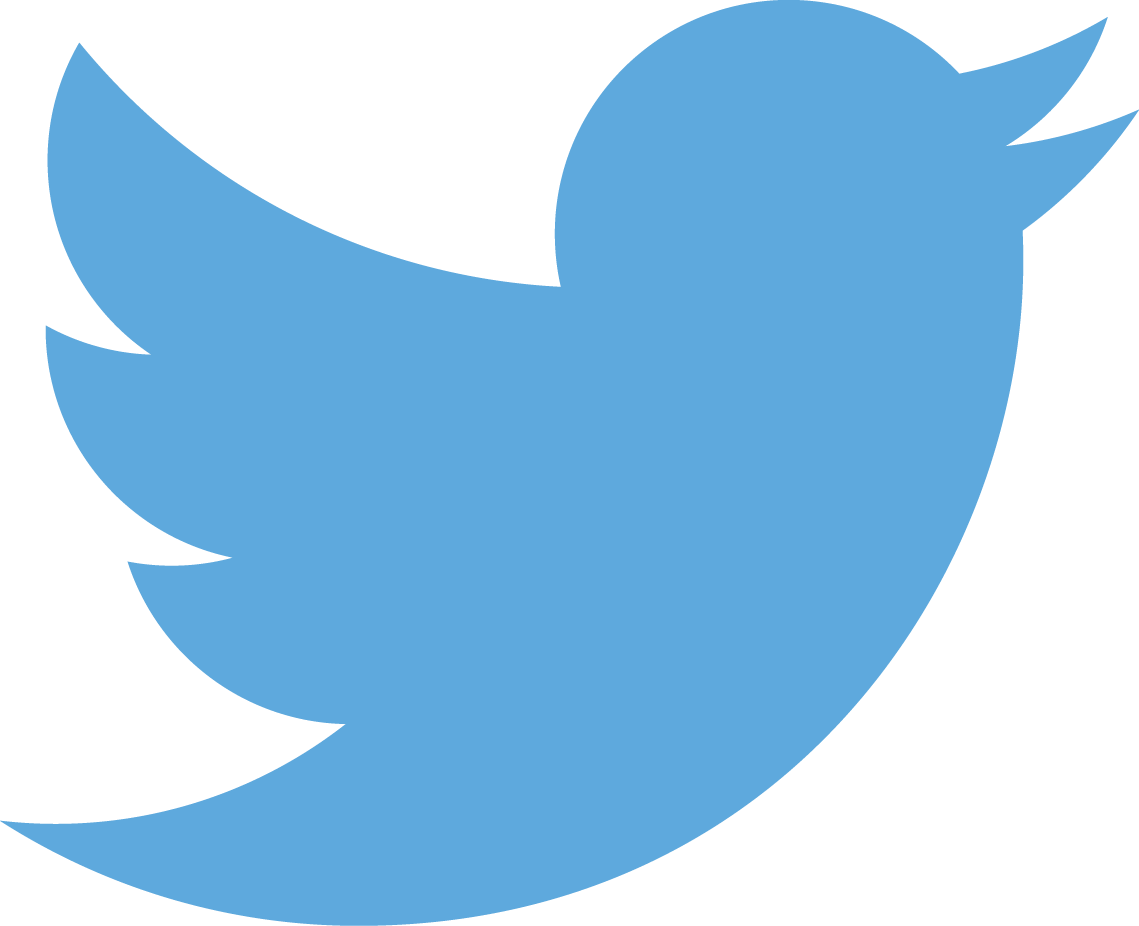 @FNSCloudEU